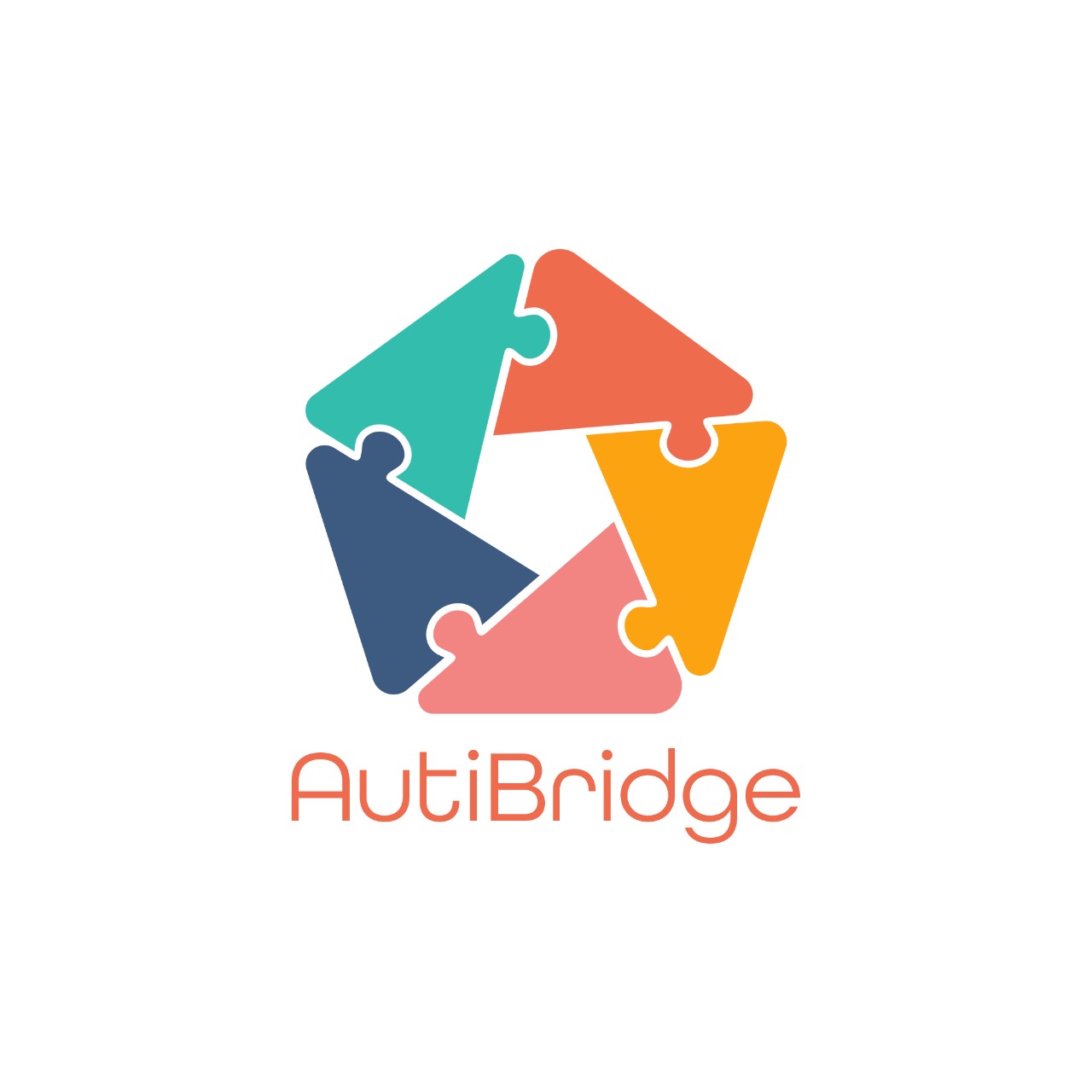 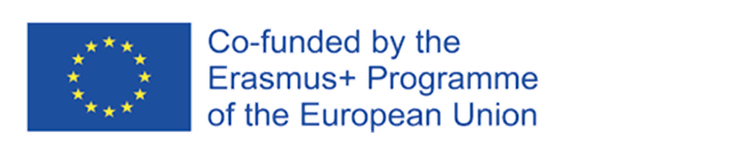 ''Building Autism Bridge in Pre-Primary Education''
EL01-KA210-SCH-000253996 
01/09/2024 -  28/02/2026
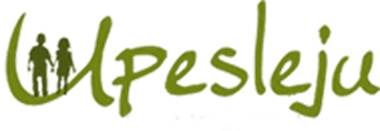 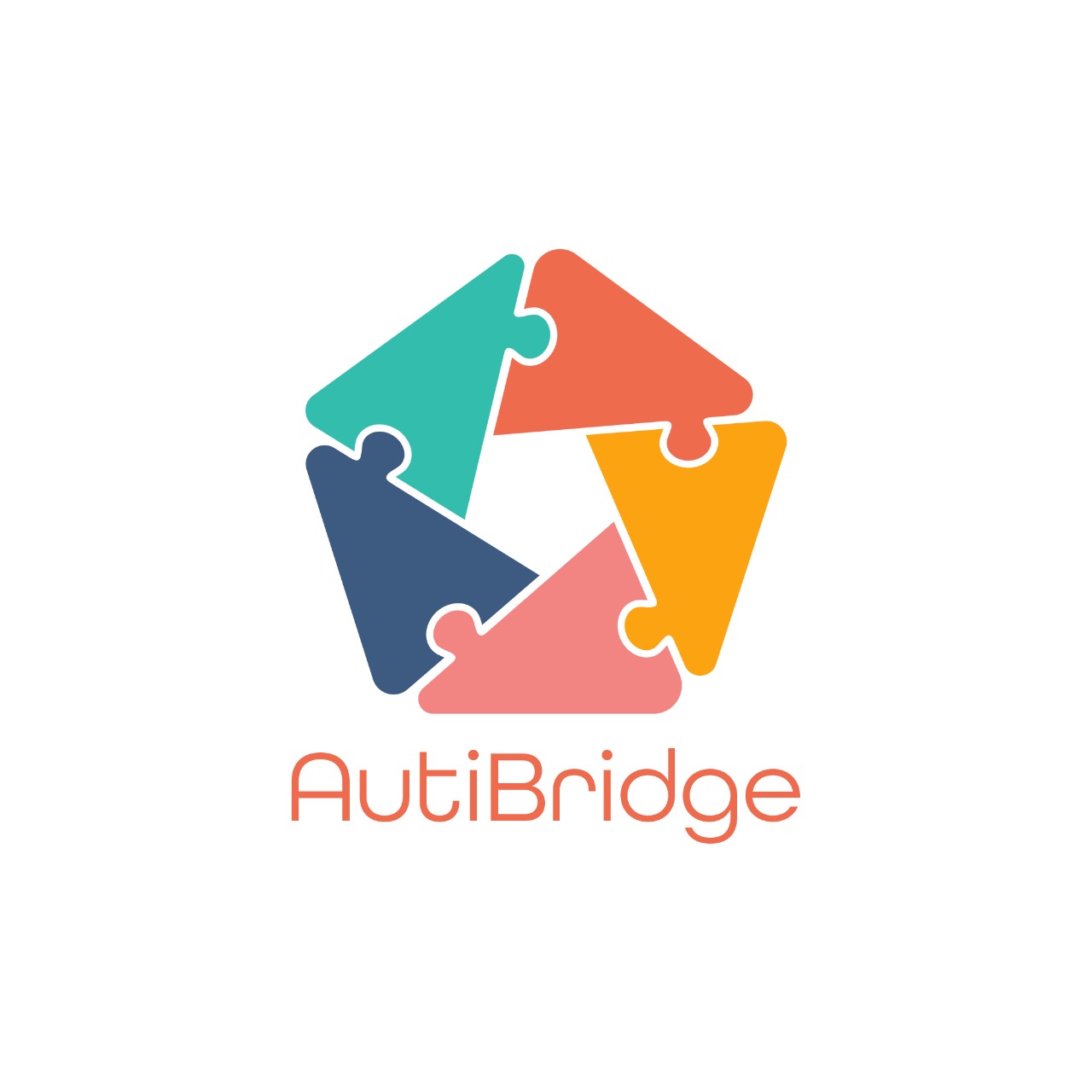 Dalībvalstis:
Koordinators: 2o NHPIAGOGEIO VEROIAS "MELETEIO’’,  Greece,  VERIA , https://2nipverias.wordpress.com/

MERIMNA ATOMON ME AFTISMO,  Greece, VERIA,  www.mamaver.gr ( NGO)

Escola Básica do 1º com Pré-escolar da Cruz de Carvalho, Portugal, Funchal, www.escolas.madeira-edu.pt 

Upesleju sākumskola, Latvija, Upeslejas, www.upeslejuskola.lv
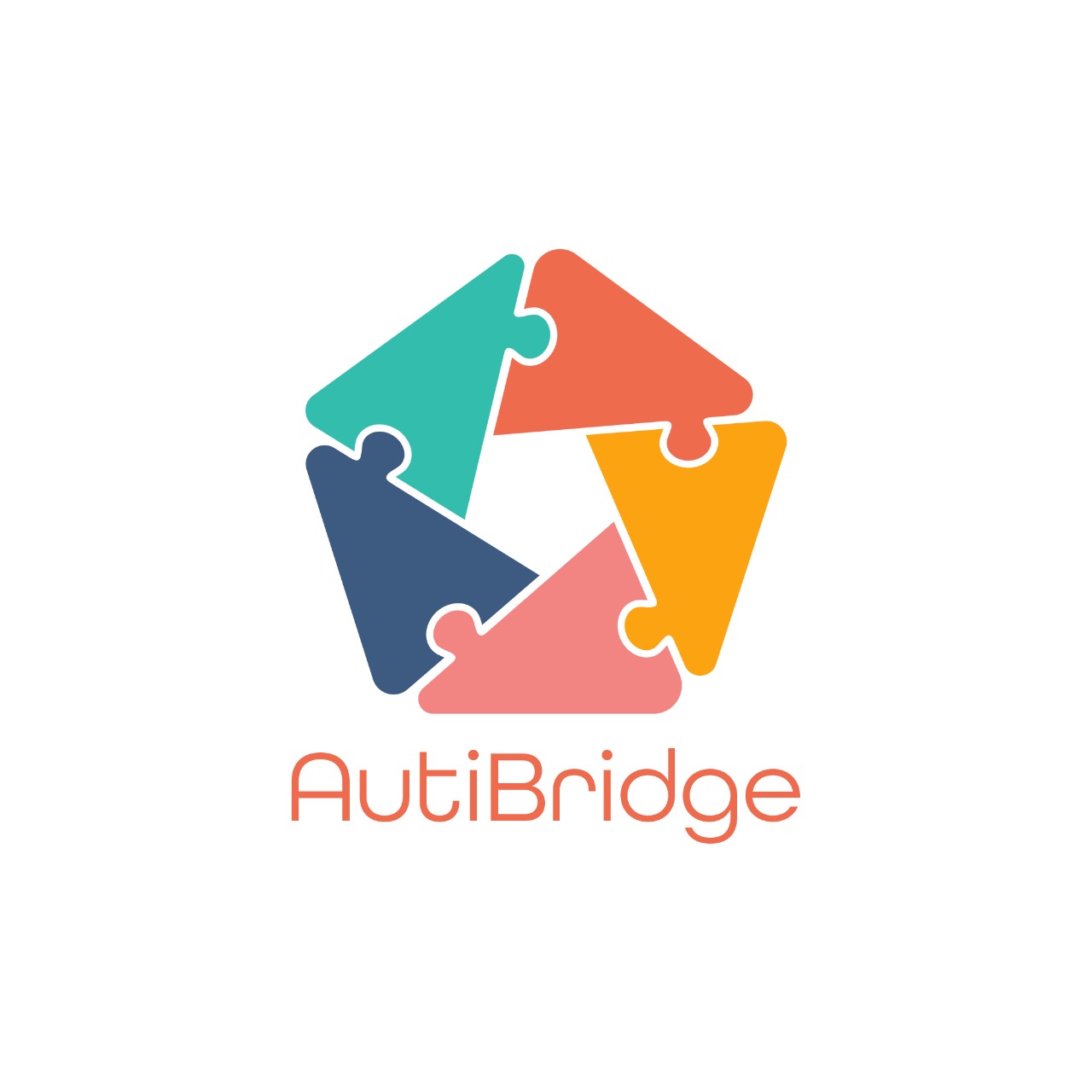 Projekta prioritātes
Augstas kvalitātes atbalsta sistēmu izstrāde pirmsskolas izglītībā.
Inovatīvas  mācīšanas metodes  un labas  prakses izstrāde un apmaiņa.
Pamatkompetenču attīstība un pilnveidošana  pirmsskolas pedagogiem.
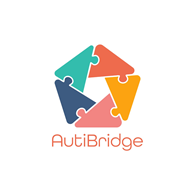 Projekta mērķi:
Uzlabot pirmsskolas izglītības pedagogu  spējas identificēt un risināt  vajadzības izglītojamiem ar autisku spektru. 
 Nodrošināt   teorētiskas apmācības par metodēm darbā ar autiska spektra izglītojamiem.
Veicināt inovatīvo metožu pielietojumu, izveidojot izglītības moduļus par sekojošām tēmām: 
atbalsta nodrošināšanu;
skolas un klases vides pielāgošanu;
rakstu valodas alternatīvas.
Veicināt kompetences, kas iziet ārpus tradicionālām mācību metodēm, piemēram, pielāgošanās iespēju, empātiju un radošu pieeju  problēmu risināšanai.
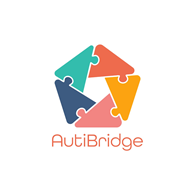 Projekta uzdevumi
Projekta beigās tiks izstrādāti intelektuālie rezultāti, to izstrādei  ir piešķirts finansējums.

Resursu izzināšana, analīze un apkopošana  ( teorētiskais darbs:  literatūras un citu avotu  izpētē , analīze un apkopošana).
Praktiskās darba metodes izpēte, analīze un apkopošana ( labas prakses piemēri).
 Atsevišķo moduļu izstrāde 
Izglītības web  platformas  AutiScintilla izstrādāšana.

Semināru un apmācības sesiju organizēšana no koordinatoru puses.
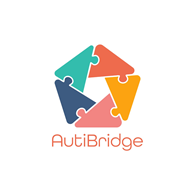 Projekta Vadīšana
Partneru līgumi – tiek slēgti partneru līgumu projekti, kuros skaidri izklāstītas katra partnera līgumsaistības  un uzdevumi, kā arī tiks slēgti līgumi ar atsevišķiem dalībniekiem.

Vadības komanda – katrā partnerskolā  tiks izveidota vadības komanda, lai nodrošinātu saskaņoto uzdevumu un darba grafiku izpildi , lai tiek ievēroti un sasniegti nepieciešamie rezultāti visās projektu izstrādes jomās.

Iekšējās starp atskaites — MELETEIO prasīs katram partnerim sagatavot darbības pārskatu.

Tiek organizētas tiešsaistes sanāksmes katru mēnesi.
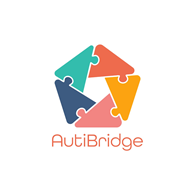 Upesleju sākumskolas uzdevumi
Content Partners Meeting – septembris 2025, 3 dienas, sadarbības novērtējums un izstrādāto izglītības moduļu pilnveidošana. Sanāksmes galvenais mērķis ir uzlabot un pabeigt moduļus, nodrošinot, ka tie ir visaugstākajā kvalitātē pirms augšupielādēšanas AutiScintilla Open Educational Platform.

Autism Teaching Methods Analysis and Best Practice Guide –teorētiskais analīzes un izpētes darba uzdevums. Dalībnieki strādās pēc vienota parauga, apkopojot informāciju par savu valsti. Jāsagatavo materiālu par divām PII, kuri strādā ar autiskiem bērniem.

Best Practice Guide izstrāde, katram dalībniekam par savu valsti.
AutiBridge Module izveidošana , Upesleju sākumskolas   tēma: par autismam draudzīgas klases vides izveidošanu. Tas aptver sēdvietu iespējas, apgaismojuma regulēšanu un trokšņa samazināšanas paņēmienus. Moduļa mērķis ir padarīt klasi par ērtu mācību vietu.
Dissemination Activities + Multiplier Events –publikācijas, vizuālie materiāli, semināra organizēšana rezultātu izplatīšanai.
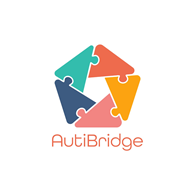 Mobilitātes
Transnational Project Meetings,  Portugal- darba plānošanas sanāksme, 2 dienas, 2 dalībnieki. Janvāris 2025.g.

Content Partners Meeting –Latvija, septembris 2025.g., 2 dalībnieki.

Final Partners Meeting:  organizē M.A.M.A. , Veria, darbs ar  gala ziņojuma sastādīšanu  un ar  nepieciešamo dokumentāciju. Tiks veikts oficiāls kvalitātes novērtējums un sākotnējā versija gala atskaitei. 2 dalībnieki. Janvāris  2026.g.
Projekta koordinātore S.Stepanenarinja25@inbox.lv+37129525122
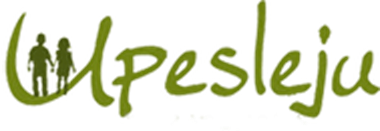 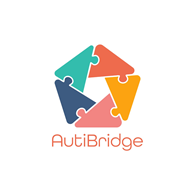 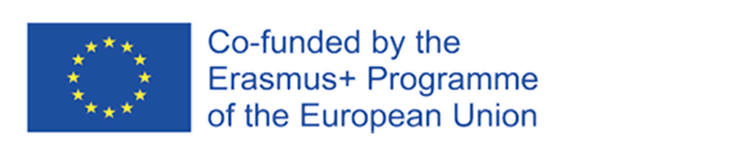